Figure 6. MGE grafting reduces correlated and slow rhythmic responses to an excitability challenge. (A) Histograms of ...
Cereb Cortex, Volume 25, Issue 9, September 2015, Pages 2970–2979, https://doi.org/10.1093/cercor/bhu094
The content of this slide may be subject to copyright: please see the slide notes for details.
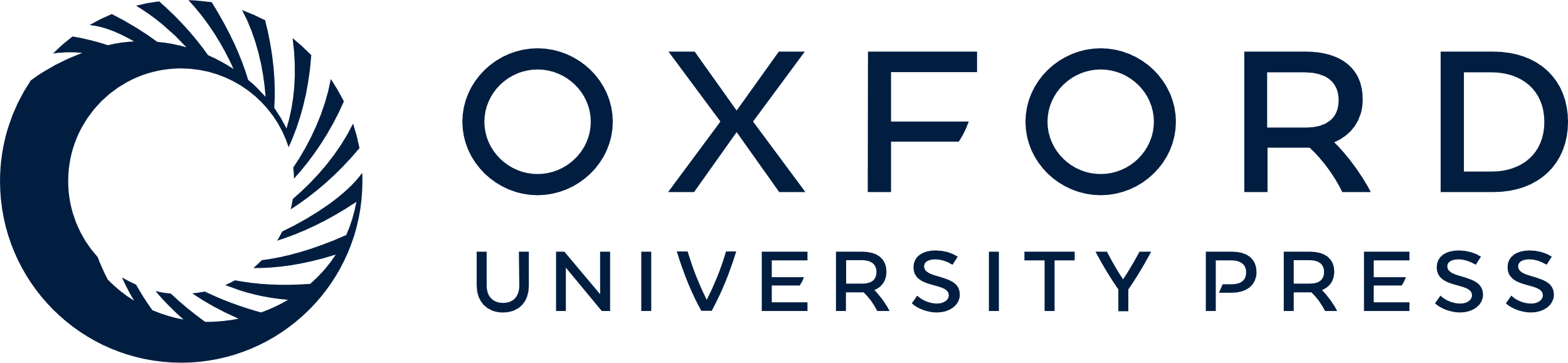 [Speaker Notes: Figure 6. MGE grafting reduces correlated and slow rhythmic responses to an excitability challenge. (A) Histograms of the logarithmic effect size of elevated K+ aCSF on FR for all electrodes, with medians indicated by dashed/dotted lines. Control Stg slices (grey) were significantly more affected by elevated K+ aCSF than both WT (open bars) and GStg-V1 (black) slices, P < 0.05. (B) Spectral density for activity in elevated K+ normalized by activity in control aCSF. Control Stg slices (grey line) had a greater oscillatory structure in low frequencies, while WT slices (dotted line) exhibited less oscillatory structure. Oscillatory structure of GStg-V1 slices (black line) decreased below control Stgs. (C) Histograms of correlation in elevated K+ aCSF, with medians indicated by dashed/dotted lines. Activity in control Stg slices (grey) was significantly more correlated than both in WT (open bars) and GStg-V1 (black), P < 0.05.


Unless provided in the caption above, the following copyright applies to the content of this slide: © The Author 2014. Published by Oxford University Press. All rights reserved. For Permissions, please e-mail: journals.permissions@oup.com]